The Future of Statutory Library Services in North East Lincolnshire
The consultation ran from 24 August to 30 September 2018 and received 920 responses 

We are very grateful to all those who took the time to respond and give their views – thank you.
This information will help us as we plan options for future development.
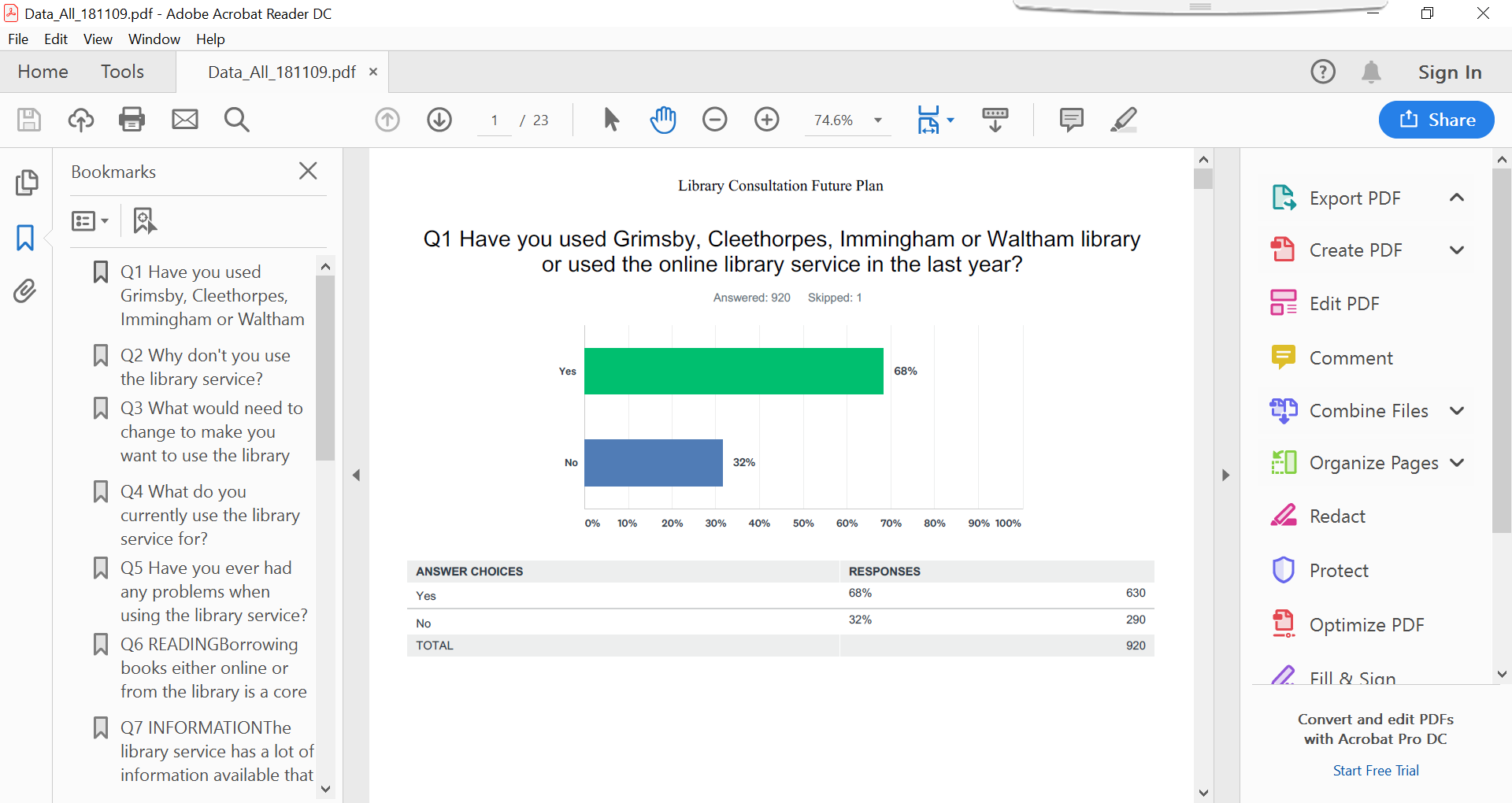 Users in last 12 months
Non-users
Why didn’t some respondents use the library service?
Prefer to buy or download books
Didn’t know that there was an online service 
Opening times not convenient
Not easy to get to libraries
Borrow books from friends and family

The non-users would be attracted by a wider mix of services in one location, space for meetings and for community activities, more varied opening times, improved provision of books including e-books and more marketing of the services that are currently on offer.
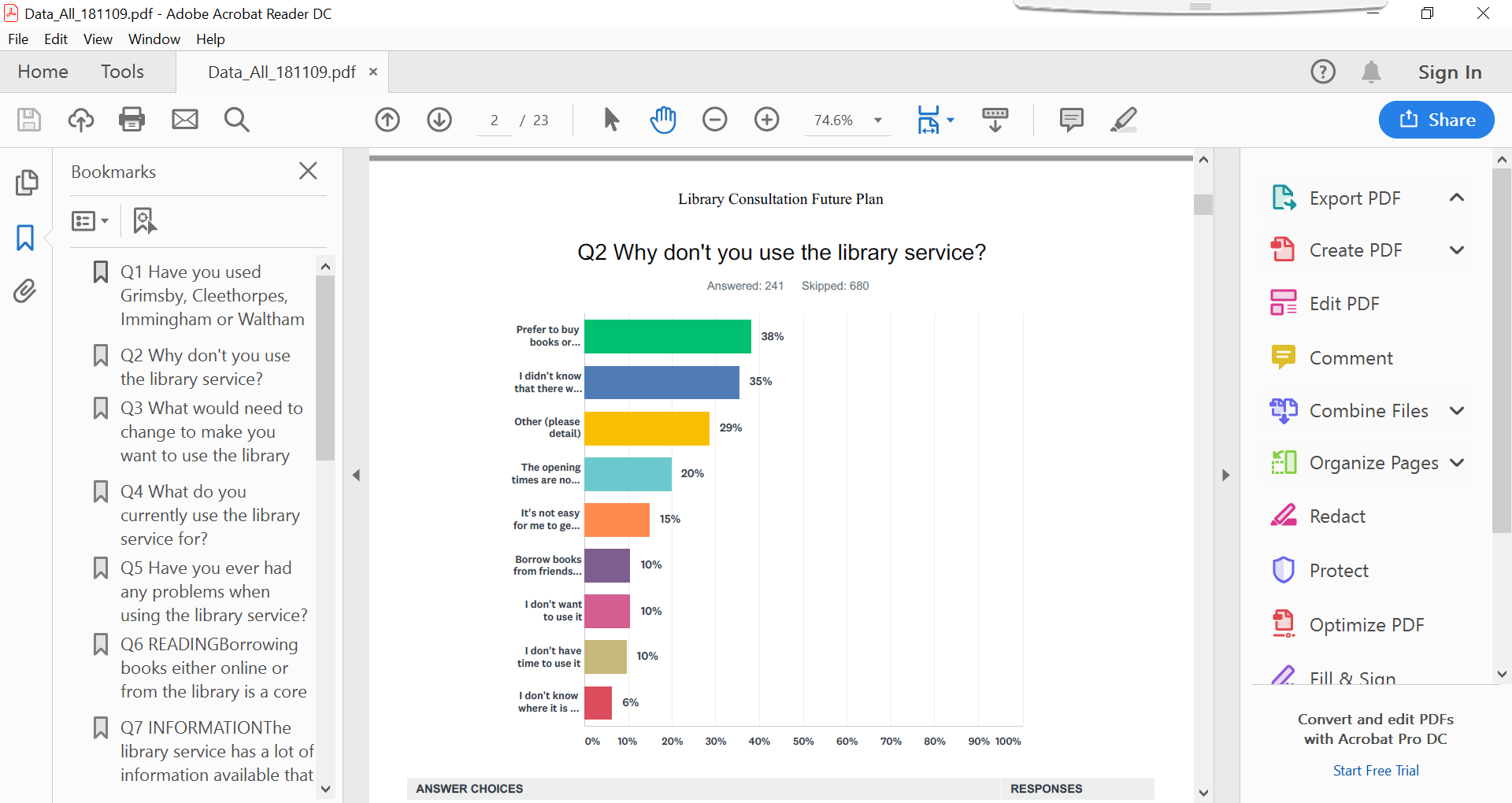 Current library service users
43% read books 
38% use the computers and the internet 

Problems with the library:
88% of respondents were satisfied and had no problems using the library service.

Those that did have problems mentioned:
ICT issues
Opening hours/days
Noise
Lack of toilets
Concerns about the surrounding environment.
The core offers of the library service
Comments made by respondents about additional things they would like to see in the six core offers of libraries:
Reading – interest based reading groups, top 20 book displays, online links to similar books to those that people have already borrowed.
Information – for retirees, for those wanting to apply for university, about local travel.
Learning – collaboration with schools and colleges, hosting courses, quiet study space.
Health – hosting support groups, NHS drop-in advice service, specialist health talks.
Cultural opportunity – museum display space, theatrical and music performances, displays of  local creative work.
Digital  - coding classes, clearer access for e-books, digital games about library services.
What else could libraries offer?
Exhibitions
Studying and learning opportunities
Workshops
More varied opening hours
Meeting spaces
E-book lending
Automated book recommendations
Children and family activities
Café
Improved book selections
Community uses
Information on ‘top picks’
Mix of libraries, archives, history and culture
Greater digital offers
Develop a sense of community
Community projects
Are the libraries in the right locations?
59% of non-users and 84% of users felt that the libraries were in locations well suited to the community. 
Liked: accessibility of buildings and closeness to public transport
Disliked: costs of parking and local environment (anti-social behaviour).
Suggestions included:
Pop-up services 
Mobile services 
Combine other activities 
Linking library venues into other cultural and heritage offers

Location suggestions: 
Freshney Place
St James Square
Spaces around the waterfront
What services could we combine a library with?
Arts, leisure and culture
Training, learning and employment services
Citizens Advice
Café
Community/charity groups
Tourist information
Heritage, archives and museums
How could we showcase the materials held by our Archives service?
Present them in exhibitions – 40%
Postings on social media – 31%
Increase opening times at the Archives centre – 29%
Other suggestions were:
permanent exhibition space
digitising archives to provide greater access
co-locating with library services
hosting special events
local study challenges
talks by the archivist on how to access materials
making displays in empty shop units
What happens now?
The results of the consultation will be considered in detail by our Cultural Board and by the Tourism and Visitor Economy Scrutiny panel.
Suggestions for developments will be formed and options considered, with further public consultation before any decisions are made.